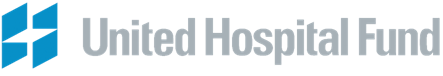 Emergency Department Use in Brooklyn
by Neighborhood


Michael Birnbaum
Vice PresidentUnited Hospital Fund 
September 21, 2011
Study Parameters, Definitions, and Data Sources
Population
All Brooklyn residents

Definition of emergency department (ED) visit
“Treat and release” visits (not resulting in admissions)

Volume and types of ED visits and admissions
Source: Statewide Planning and Research Cooperative System (SPARCS) data up-weighted to reflect Institutional Cost Report (ICR) data

Patient characteristics
Source:  SPARCS data 

Neighborhood populations
Source: New York City Department of Health and Mental Hygiene Neighborhood Population Estimates
2
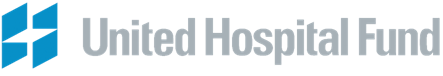 Map of United Hospital Fund Brooklyn Neighborhoods
Greenpoint
Bushwick and Williamsburg
Northwest Brooklyn
Central Brooklyn
East New York and New Lots
Sunset Park
Flatbush
Canarsie and Flatlands
Borough Park
Southwest Brooklyn
Southern Brooklyn
3
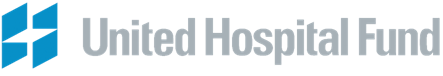 Share of ED Visits Not Resulting in Hospital Admissions (2008)
81%
NYC Average
Source:	United Hospital Fund analysis of SPARCS data and Institutional Cost Reports.
4
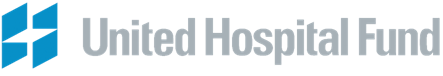 ED Use Among Brooklyn Residents by Neighborhood
ED Visits per 100 Residents

Hospital Admissions per 100 Residents

Share of Residents with at Least One ED Visit

Share of Residents with Three or More ED Visits

Share of ED Visits by Frequency of ED Use
5
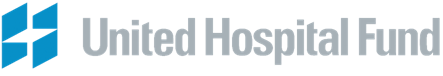 ED Visits per 100 Residents (2008)
36
NYC Average
Source:	United Hospital Fund analysis of SPARCS data, Institutional Cost Reports, and NYC 	DOHMH Neighborhood Population Estimates.
Note:	Rates are age- and sex-adjusted.
6
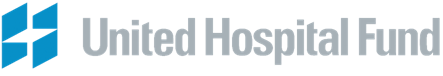 Hospital Admissions per 100 Residents (2008)
14
NYC Average
Source:	United Hospital Fund analysis of SPARCS data, Institutional Cost Reports, and NYC 	DOHMH Neighborhood Population Estimates.
Note:	Rates are age- and sex-adjusted.
7
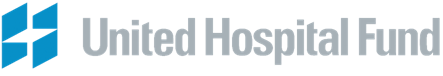 ED Visits per 100 Children (2008)
46
NYC Average
Source:	United Hospital Fund analysis of SPARCS data, Institutional Cost Reports, and NYC 	DOHMH Neighborhood Population Estimates.
8
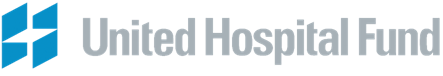 ED Visits per 100 Adults (2008)
NYC Average
33
Source:	United Hospital Fund analysis of SPARCS data, Institutional Cost Reports, and NYC 	DOHMH Neighborhood Population Estimates.
9
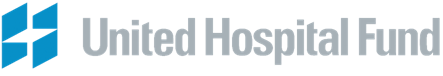 Share of Residents with at Least One ED Visit (2008)
22%
NYC Average
Source:	United Hospital Fund analysis of SPARCS data and NYC DOHMH Neighborhood 	Population Estimates.
10
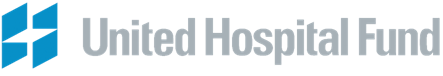 Share of Children with One or More ED Visits (2008)
29%
NYC Average
Source:	United Hospital Fund analysis of SPARCS data and NYC DOHMH Neighborhood 	Population Estimates.
11
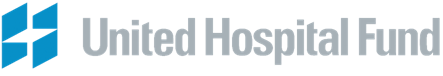 Share of Adults with One or More ED Visits (2008)
20%
NYC Average
Source:	United Hospital Fund analysis of SPARCS data and NYC DOHMH Neighborhood 	Population Estimates.
12
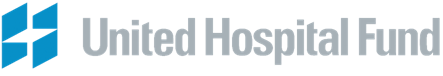 Share of Residents with Three or More ED Visits (2008)
2.1%
NYC Average
Source:	United Hospital Fund analysis of SPARCS data and NYC DOHMH Neighborhood 	Population Estimates.
13
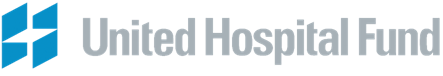 Share of Children with Three or More ED Visits (2008)
2.7%
NYC Average
Source:	United Hospital Fund analysis of SPARCS data and NYC DOHMH Neighborhood 	Population Estimates.
14
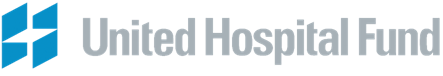 Share of Adults with Three or More ED Visits (2008)
1.9%
NYC Average
Source:	United Hospital Fund analysis of SPARCS data and NYC DOHMH Neighborhood 	Population Estimates.
15
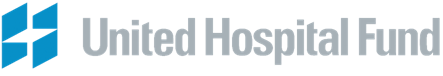 Share of ED Visits by Frequency of ED Use (2008)
Source:	United Hospital Fund analysis of SPARCS data.
16
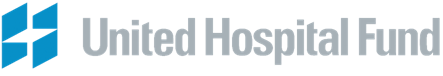 Findings
Residents in certain Brooklyn neighborhoods have much higher rates of ED use than those in others.

Variation in ED use among neighborhoods is greater than variation in hospital admissions.

Children are more likely than adults to use the ED.  

Variation in ED use among neighborhoods is greatest for residents with 3 or more visits.
17
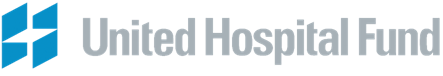